ANIZ YAKMANIN ZARARLARI
ANIZ NEDİR?
Buğday ve arpa gibi tahıllar hasat edildikten sonra, tarlada geriye kalan köklü saplara veya sürülmemiş tarlaya anız denilmektedir. Ayrıca hububat hasadı yapıldıktan sonra tarla yüzeyinde anıza ilave olarak, biçerdöverin arkasında bıraktığı sap samandan oluşan namlular da bulunmaktadır.
Anız Niçin Yakılır?
Anızı yakanlar kendilerine göre doğru bir iş yaptıklarına inanmaktadırlar.Gerçektende anız yakan çiftçilerin mantığı ile olaya bakınca doğru gibi görülse de,bilimsel gerçekleri bilerek hareket edildiğinde anız yakmak ne kadar zararlı olduğu görülecektir.
ANIZ YANGINLARI VE NEDENLERİ
Anız yangınları, nadiren rast gele atılan sigara izmaritinden çıkmaktadır. Maalesef çoğu kez anızlar, resmi makamlarca yakılması yasaklanmasına rağmen, konunun önemini yeterince bilmeyen bazı kişiler tarafından; 
    ikinci ürün ekmek, üst üste tahıl ekilişinde daha kolay sürüm yapmak gibi bahanelerle gizlice yakılmakta, yaktırılmakta ve daha sonra çoban yaktı veya sigara izmaritinden çıktı denilmektedir.
Anız Yakmanın Yararları Nelerdir?
Anız yakma ile toprak üzerine düşen ve toprağın 2–3 cm derinliğindeki bütün yabancı ot tohumları yok edilir. 
Böylece, yabancı otların artışı belli oranda azaltılır.Bu faydaları görünce, o halde anız yakmak iyidir gibi bir düşünce olabilir.
 Hal böyleyken niçin anız yakmayı önermiyoruz?
ORMANI YAKAN GELECEĞİNİ YAKAR.
ANIZ YAKMANIN ZARARLARI NELERDİR?
Anız yakmayla toprak verimliliği azalır.
Toprak verimliliği üretimi etkileyen en önemli etkendir. Her çiftçi toprağının verimli olmasını ister ve bunun gayreti içerisinde bulunur. 
Bir toprakta ne kadar çok ve çeşitli türde bitkisel ve hayvansal canlı yaşıyorsa toprağın verimliliği de buna bağlı olarak o derecede yüksektir.
    Diğer bir ifade ile toprağın verimliliği içerisinde barındırdığı canlı türlerine ve bunların miktarına bağlıdır.
Anız yakılırken toprağın yüzeyinde ve 2–3 cm derinliğinde ki bütün canlılar yok edilmektedir. 
Verimli bir toprakta canlıların en yoğun olduğu kısım burasıdır. Anız yakılan yerlerde toprağın tekrar eski haline gelmesi için uzun zamana ihtiyaç duymaktadır.
Anız yakma ile toprak canlılarının beslenme ortamı veya besleneceği organik artıklar ortadan kalkar.
Doğada yaşayan canlıların hayatı birbirine bağlıdır. Bir canlının yok olması ona bağlı olarak 40 canlının yaşantısını olumsuz etkiler. Doğada canlıların etkilenmesi bir zincirin halkaları gibi birbirine bağlıdır. Zincirin halkası koptu mu bu ilişkilerde koparak o canlının yaşantısı belli oranda tehlikeye girer.
Bir toprağın verimi, içinde barındırdığı canlıların miktar ve tür zenginliğine bağlıdır. 
Bunların çoğalması, toprağın yeterli miktarda organik madde içermesine bağlıdır. 
Organik madde yeterli olmayınca toprak canlıları hem miktar, hem de tür olarak azaldığından toprak fakirleşecektir.
Toprak canlıların bıraktığı birçok maddelerle (atık maddeler ve enzimlerle) oluşturulan yaşam ortamı yanarak yok olur
Toprak içerisinde yaşayan çeşitli canlılar salgıladıkları ve bıraktıkları artıklarla toprağı bitkiler ve kendileri için bir yaşam ortamı oluştururlar. Anız yakıldığı zaman bu ortam yanarak yok olur.
Anız yakılmadığında toprak yel ile üfürülerek, sel ile süpürülerek erozyona (taşınmaya) uğramaz.
Anız yakıldığında ise toprağı koruyacak bir engel kalmaz. Yakılan anızın artığı olan külün içerdiği mineral elementlerde yine rüzgâr ve su ile taşınarak uzaklaşır. Her yıl erozyonla denizlere taşınan toprak miktarı milyar tondur.
Toprak yağmur suları ile taşınır ve toprak içerisinde köklerin açtığı kanallar çöktüğü için su depolanmaz. Tatlı su kaynakları azalır.
Doğal denge bozulur.Orman yangınlarının çıkmasına sebep olurlar.
Anız yakmalarla zaman zaman yerleşim alanları da yanabilmektedir.
Anızla birlikte çok zaman diğer komşu tarla ve bahçeleri de yakılmaktadır.
Toprakta bitkilere yarayışlı besin maddelerinin azalması, verimin düşmesi
Anızı yakılan tarlalara ekilen: ayçiçeği, buğday, patates, mısır, pamuk, şeker pancarı, kavun karpuz gibi bitkilerde yetişme döneminde azot, fosfor, potasyum, kalsiyum, kükürt, molibden, bor, demir gibi bitki besin maddesi noksanlığı çok sık olarak görülmektedir. 
Bitkiler normallerine göre daha kısa, sarı ve cılız kalmakta, kolayca hastalıklarına yakalanmakta ve verimleri çok düşmektedir.
SONUÇ
Hububat anızlarını yakmayarak, tarımsal zararlı böcekleri yiyen, yumurtalarına zarar veren ve onları hastalandıran doğal biyolojik mücadele ajanları korunmalıdır. 
 Sürdürülebilir bir tarımsal üretim için mutlak gerekli olan, tarla topraklarımızın verimliğinin korunması kesinlikle anız yakma alışkanlığının bırakılmasına bağlıdır.
Anız yakma sonucunda, hem çiftçi, hem ülke kaybetmektedir.
    Anız yakma yerine göre % 10–15 oranında yarar sağlarken, anız yakmamanın getirisi %85–90 olmaktadır.
Doğal kaynaklarımızın korunması ve sürdürülebilir tarım için, çiftçilerimize anız yakma yerine alternatif uygulamalar sunulmalıdır. Anız yakmanın önüne geçebilmek için, makineleşmeye önem verilmeli, 
tohum yatağının iyi bir şekilde hazırlanması ve toprak işlemeye önem verilmelidir. Biçerdöver ile hububat hasatları toprak yüzeyine yakın yerlerden yapılmalıdır.
Hasat sonrasında parçalanmayı kolaylaştırmak için sapları parçalayan bir alet kullanılarak anız toprağa karıştırılmalıdır. 
Anızın parçalanıp, organik maddeye dönüşümünü sağlamak amacıyla azotlu gübre verilmelidir. 
Yabancı otları yok etmek için anızın yakılması yerine ilaçlı mücadeleye önem verilmelidir.
Çözüm
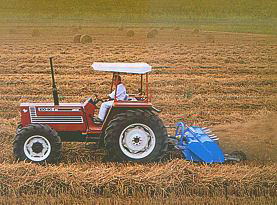 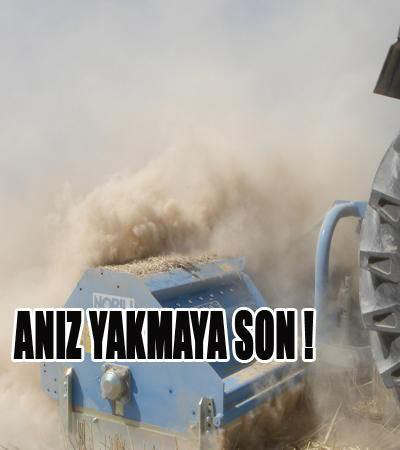 Tarım topraklarımızın korunması için, 5403 Sayılı Toprak Koruma ve Arazi Kullanımı Kanununa uyulmalı ve çiftçilerimize belirli dönemlerde anız yakmanın zararlarını anlatan eğitimler düzenlenmelidir.
YASAKLARA UYMAYANLARHAKKINDA
Anız yakılması ,çayır ve meraların tahribi ve erozyona sebebiyet verecek her türlü faaliyet yasaktır.
Bu yasaklara uymayanlar hakkında çevre ve şehircilik il müdürlüğünün mahalli çevre kurulu kararında belirtilen 2872 sayılı çevre kanunun EK-1 ‘ci maddesinin (c)bendine aykırı olarak anız yakanlar hakkında aynı kanunun 20’nci maddesinin (1) bendi uyarınca her dekar için 48.58 TL idari para cezası uygulanacaktır.
Ülkemiz,topraklarının, şimdiki ve gelecekteki nesilleri doyuracak ürünü vermesi ve onlara güzel yeşil bir çevre,doğa bırakılması bu olumlu düşüncenin herkesçe benimsenmesine bağlıdır.
Erzincan Gül-Celal Toraman Mesleki ve Teknik Anadolu Lisesi’nin Katkılarıyla Hazırlanmıştır.